เกณฑ์กิจกรรม
การแต่งคำประพันธ์
รศ.ประพนธ์  เรืองณรงค์
นายชมพร  เพชรอนันต์กุล
ฉันทลักษณ์บังคับ
ไม่ตรวจให้คะแนน 
(คะแนนเป็นศูนย์)
กลอนสี่  
สัมผัสบังคับของกลอนสี่ มี ๔ แห่ง ดังนี้    ๑. คำท้ายวรรคแรก  สัมผัสกับคำที่ ๒ ของวรรคที่ ๒    ๒. คำสุดท้ายของวรรคที่ ๒ สัมผัสกับคำสุดท้ายของวรรคที่ ๓   และคำที่ ๒ ของวรรคที่ ๔    ๓. คำสุดท้ายของวรรคที่ ๔ ของบทต้น สัมผัสกับคำสุดท้ายวรรคที่ ๒ ของบทถัดไป
ผังกลอนสี่
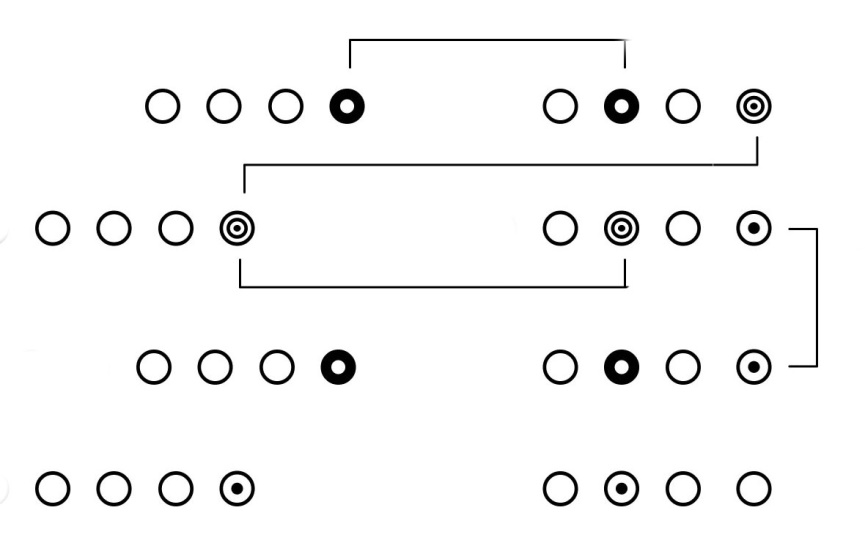 ตัวอย่าง

	อีกกลอนสี่นั้น	โดยบัญญัติไข
เรียงเรียบเทียบใน	แบบไว้จงจำ
	จัดวรรคละสี่	วิธีคมขำ
จำแนกแจกคำ	สำผัศฟัดจอง
		         ประชุมลำนำ
ด่านที่ ๑ ไม่มีสัมผัสระหว่างวรรค
ไม่มีสัมผัสระหว่างวรรค 

	อาเซียนรวมใจ	กันสิบประเทศ
ช่างแสนวิเศษ	ทุกเขตปลอดภัย

	อาเซียนรวมจิต	สิบมิตรประเทศ
ช่างแสนปลอดภัย	อยู่ในอาเซียน

	อาเซียนรวมจิต	สิบมิตรประเทศ
ช่างแสนวิเศษ	อยู่ในอาเซียน
(ปัญหา)

	ฉันเป็นคนไทย	ใจรักพี่น้อง
รักแผ่นดินทอง	ของประเทศไทย
ด่านที่ ๒
สัมผัสระหว่างบท
(สัมผัสเชื่อมบท)
ข้อบังคับ
คำสุดท้ายของบทต้น (วรรคที่ ๔)             ส่งสัมผัสไปยังคำสุดท้าย                ของวรรคที่ ๒ ในบทถัดไป
ในวันแม่นี้ 	วันดีเหลือหลายรักแม่อย่าอาย 	ไม่หน่ายแม่เรา

	พร้อมที่ห่วงใย 	รักไม่มีแต่ฉันรักคุณแม่ 	รักแท้มั่นคง
ด่านที่ ๓
ใช้สระเสียงสั้น
สัมผัสกับสระเสียงยาว
การใช้สัมผัสสระผิด (สระสั้น-สระยาว) ให้ดูที่รูปสระเป็นสำคัญ เช่น 	ไอ กับ อาย,      	เอา กับ อาว	เอ็น กับ เอน,  	อัน กับ อาน, 	อุน กับ อูน, 		อิน กับ อีน  	อัม กับ อาม, 		ฯลฯ
คุณครูทุกคน 	มีปนหลากหลายความรู้มากมาย 	มอบให้ศิษย์มาวิชาความรู้ 	ควบคู่ศึกษาอยากบอกครูว่า 	สัญญารักครู
ทำดีเข้าไว้	แม้ใครมิเห็น
อย่าคิดก่อเวร	อย่าเป็นคนเลว


	เกิดมามีกรรม	ต้องจำฝืนทน
มีทุกข์ระทม	อย่าบ่นไปเลย
ด่านที่ ๔
เขียนไม่ครบตามที่กำหนด
กำหนดให้เขียน กลอนสี่ 
จำนวน ๔ บท ภายใน ๑ ชั่วโมง
หากเขียนไม่ครบ 
แม้ขาดเพียงวรรคเดียว
กรรมการก็ไม่ตรวจให้คะแนน
คำถาม  
๑. ในกลอนสี่  คำว่า  สยาม  ห้องสมุด  อนุรักษ์  ประชาธิปไตย   ถือเป็นกี่คำ (พยางค์) 
๒. กลอนสี่  คำสุดท้ายของวรรคที่ ๑ รับสัมผัสกับคำที่หนึ่งของวรรคที่สองได้ 
๓. กลอนสี่ คำสุดท้ายของวรรคที่ ๓ รับสัมผัสคำที่หนึ่งของวรรคที่ ๔ ได้ไหม
๔. กลอนสี่ วรรคสุดท้ายไม่มีสัมผัสรับจากคำสุดท้ายของวรรคที่ ๓ ได้ไหม
กาพย์ยานี ๑๑  
สัมผัสบังคับของกาพย์ยานี  มี ๓ แห่ง ดังนี้    ๑. คำท้ายวรรคแรก  สัมผัสกับคำที่ ๓ ของวรรคที่ ๒    ๒. คำสุดท้ายของวรรคที่ ๒ สัมผัสกับคำสุดท้ายของวรรคที่ ๓    ๓. คำสุดท้ายของวรรคที่ ๔ ของบทต้น สัมผัสกับคำสุดท้ายวรรคที่ ๒ ของบทถัดไป
ผังกาพย์ยานี ๑๑
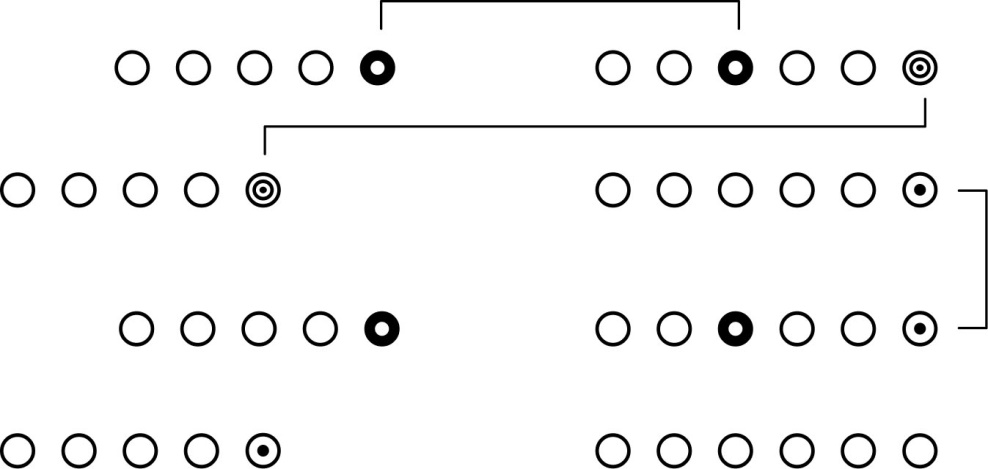 ตัวอย่าง

	ห้วงโขงเคยแห้งขอด	แผ่นดินกอดแผ่นดินกัน
แผ่นฟ้าเคยพาฝัน	ยังเชื่อมจิตอยู่ชิดใจ

	น้องลาวถึงหนาวร้อน	ล้วนสะท้อนถึงอ้ายไทย
อ้ายหนาวสักคราวไหน	คงหนาวล่องถึงน้องลาว
		        ชมพร  เพชรอนันต์กุล
ด่านที่ ๑ ไม่มีสัมผัสระหว่างวรรค
ไม่มีสัมผัสระหว่างวรรค 

	มือพ่อแม้หยาบกร้าน	กายพ่อต้านทั้งลมฝน
หวังใจได้ชื่นชม			อนาคตลูกงดงาม
ด่านที่ ๒
สัมผัสระหว่างบท
(สัมผัสเชื่อมบท)
ข้อบังคับ
คำสุดท้ายของบทต้น (วรรคที่ ๔)             ส่งสัมผัสไปยังคำสุดท้าย                ของวรรคที่ ๒ ในบทถัดไป
ลูกเป็นสมบัติพ่อ	ที่เกิดก่อทั้งรูปนาม
สิ่งผิดอย่าหลงตาม	จงหลีกลี้เร่งหนีมัน 
 
	เงินพ่อเจียดส่งมา	เพราะหาปลาได้น้อยไป
หวังลูกคงเข้าใจ	จ่ายในสิ่งที่จำเป็น
ด่านที่ ๓
ใช้สระเสียงสั้น
สัมผัสกับสระเสียงยาว
ถ้าทำก็ทำได้	แต่มิง่ายที่จะทำ 
ก็เห็นเป็นเรื่องกรรม	อันเคยก่ออยู่พอการ

	ทำดีวันนี้เถิด	จะประเสริฐและสุขสันต์
ทำตนเป็นคนพาล	จะเดือดร้อนนอนทุกข์ใจ
ด่านที่ ๔
เขียนไม่ครบตามที่กำหนด
กำหนดให้เขียน กาพย์ยานี ๑๑ 
จำนวน ๘ บท ภายใน ๑ ชั่วโมง
หากเขียนไม่ครบ 
แม้ขาดเพียงวรรคเดียว
กรรมการก็ไม่ตรวจให้คะแนน
คำถาม
๑. กาพย์ยานี ๑๑  เขียนวรรคหน้า ๖ พยางค์ได้หรือไม่ 
๒. กาพย์ยานี ๑๑  จำเป็นต้องย่อหน้าทุกบทหรือไม่ 
๓.  การวางจังหวะคำไม่ลงตัว  เช่น  วรรคแรกของกาพย์ ให้อ่าน สอง -  สาม     ตัวอย่าง  
    กาพย์ยานีสิบเอ็ด    หรือ   ธรรมชาติงดงาม  
แต่งอย่างนี้มีทำให้เสียคะแนนหรือไม่
ฉันทลักษณ์บังคับ
กลอนสุภาพ
ไม่ตรวจให้คะแนน 
(คะแนนเป็นศูนย์)
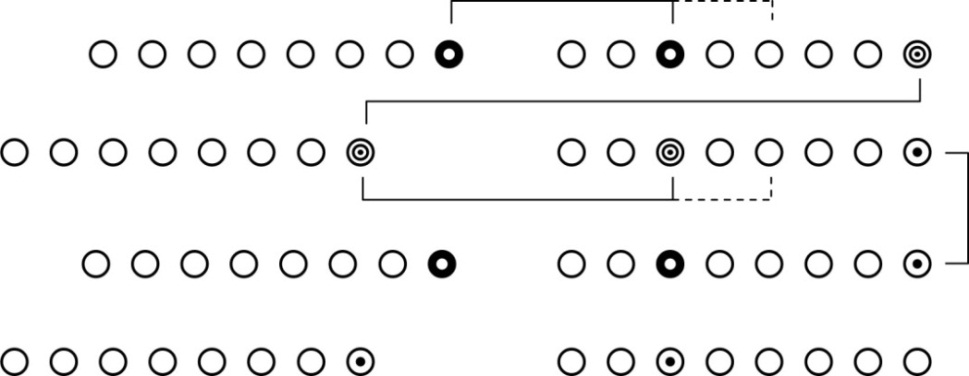 ตัวอย่าง กลอนที่มีวรรคละ ๘ คำ 
 
		โลกระอุกระไอแห่งไฟอบ		แม้นมืดกลบพื้นที่มีไฟส่อง
	หนึ่งส่วนในธาตุสี่มีไฟครอง		เผาทั้งผองมอดไหม้เมื่อไฟคลุม
	ยังประโยชน์มากมายยามไฟโชติ	ก่อเกิดโทษเพราะภัยพิษไฟสุม
	แต่กิเลสผลาญใจคือไฟรุม		ดับไฟกลุ่มนี้ได้โลกไม่ร้อน
	(ไฟ : ชมพร  เพชรอนันต์กุล)
อบ – กลบ		เป็นสัมผัสนอก (สัมผัสระหว่างวรรค)
		ส่อง – ครอง – ผอง	เป็นสัมผัสนอก (สัมผัสระหว่างวรรค) 
		รุม – สุม		เป็นสัมผัสเชื่อมบท
ตัวอย่าง กลอนที่มีวรรคละ ๙ คำ
 
	 ใช่สูงศักดิ์แล้วจะลอยได้บ่อยครั้ง   ใช่พลาดหวังแล้วจะเวียนเปลี่ยนได้ใหม่
ใช่ต่ำศักดิ์แล้วจะสิ้นโบยบินไป	      มิมีวัยมิมีชั้นฐานันดร
ไม่ยากเย็นจนเกินไปไม่ง่ายนัก	      ไม่มีหลักเกณฑ์อะไรแต่ไม่กร่อน
จะว่าเย็นก็ไม่ใช่แต่ไม่ร้อน		      จะว่าอ่อนก็ไม่แท้แต่ไม่งอม
	(รัก? : ประสิทธิ์ โรหิตเสถียร)
 
	
		ครั้ง – หวัง	เป็นสัมผัสนอก (สัมผัสระหว่างวรรค)
			ใหม่ – ไป – วัย	เป็นสัมผัสนอก (สัมผัสระหว่างวรรค) 
			ดร – กร่อน	เป็นสัมผัสเชื่อมบท
ด่านที่ ๑
เสียงท้ายวรรค
ท้ายวรรค คือ คำสุดท้ายของแต่ละวรรค
เสียงท้ายวรรค ก็คือ เสียงวรรณยุกต์ของคำสุดท้ายของแต่ละวรรค
วรรคที่ ๑ 	ใช้ได้ทุกเสียง แต่ควรเลี่ยงเสียงสามัญ 
วรรคที่ ๒ 	ห้ามใช้เสียงสามัญ, เสียงตรี 
วรรคที่ ๓	ห้ามใช้เสียง เอก, โท, จัตวา 
วรรคที่ ๔	ห้ามใช้เสียง เอก, โท, จัตวา
บทท่องจำ       การใช้เสียงท้ายวรรคของกลอนสุภาพ      วรรคแรกใช้ทุกเสียง    แต่ควรเลี่ยงเสียงสามัญวรรคสองนั้นสำคัญ 	      ห้ามสามัญกับเสียงตรี     เอก โท จัตวา 	    	      อย่าลงวรรคสามและสี่จดจำไว้ให้ดี 		      กลอนแปดมีกฎเกณฑ์เอย
ด่านที่ ๒ คำที่มีสระเสียงสั้นห้ามรับสัมผัสกับสระเสียงยาว
ด่านที่ ๓
สัมผัสระหว่างบท
(สัมผัสเชื่อมบท)
ด่านที่ ๔
อย่ารับสัมผัสเพี้ยน
อารมณ์ร้อนวู่วามความไม่คิด
พาชีวิตผิดพลาดอาจเสียขวัญ
ยิ่งนานยิ่งทรมานผลาญชีวัน
ให้ชอกช้ำดวงใจไปทั้งปี
ด่านที่ ๕
เขียนให้จบบท 
หรือให้ครบตามที่กำหนด
ให้ดูว่าเขาสั่งให้เขียนกี่บท 
บางที่อาจสั่งเป็นจำนวนคำกลอน  ก็ต้องทำความเข้าใจด้วย
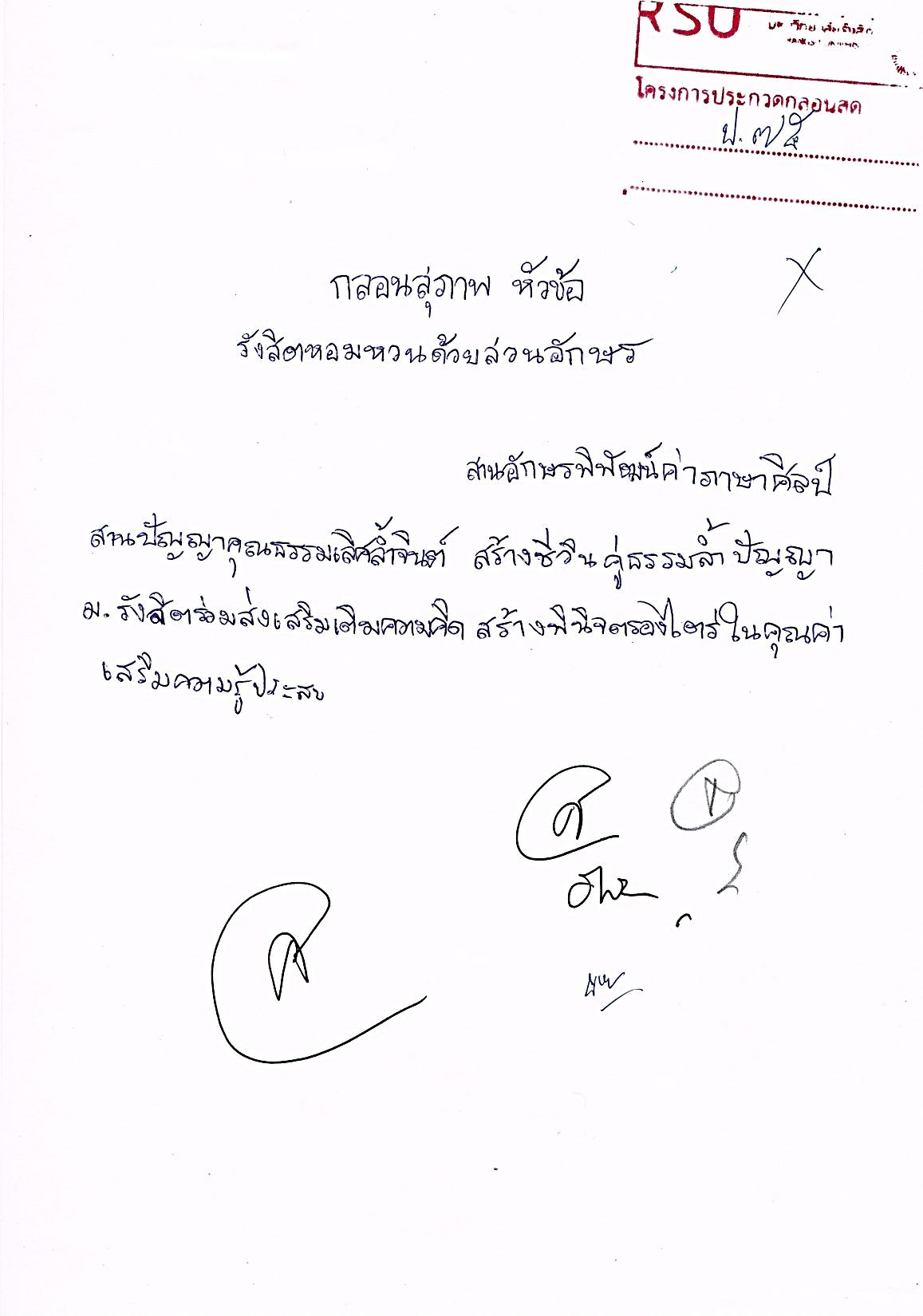 ฉันทลักษณ์ไม่บังคับ
(พบข้อผิดพลาด ถูกหักคะแนน)
ด่านที่  ๖
อย่า สัมผัสซ้ำ
สัมผัสซ้ำ แม้จะไม่ถือว่าผิดฉันทลักษณ์  แต่ก็เป็นข้อผิดพลาดในการแต่ง  เพราะกรรมการจะหักคะแนนกลอนที่มีสัมผัสซ้ำ  และทุกสนามการแข่งขัน กลอนที่มีสัมผัสซ้ำมักจะไม่ได้รางวัล 
      การสังเกตสัมผัสซ้ำ ให้ดูการออกเสียง (ฟังเสียง) เป็นสำคัญ
ถ้าแค่นี้  แค่นี้  ยังแค่นี้ 
ถ้าแค่นี้  แค่นี้  จะแค่ไหน
ถ้าแค่นี้  แค่นี้  แทบขาดใจ
ถ้าแค่นี้  แค่ไหน  ใจขาดรอน
ถ้าเธอโกรธ  โอเค ฉันขอโทษ 
ถ้าเธอโกรธ  โอเค  ฉันไปหา ถ้าฉันโกรธ  โอเค เธอต้องมา ถ้าไม่มา  โอเค  เราเลิกกัน
เยาวชนรุ่นใหม่หัวใจชาติ
ต้องเปรื่องปราดรู้หน้าที่มีเหตุผล
มีสิทธิเสรีภาพกันทุกคน
ทุกชีพชนมีธรรมค้ำชีวา 
	คนบางคนใช้สิทธิในทางผิด
ก่อวิกฤตชาติเสียหายหลายปัญหา
เยาวชนใช้สิทธิคู่ปัญญา
ทุกชีวาพ้นทุกข์สุขสมใจ
คบมิตรแท้ห่างไกลอบายมุข	
สรรค์สิ่งสุขมุ่งตามฝันอันสดใส
สร้างโรงเรียนสีขาวพราวพิไล
เราอาศัยร่วมกันทุกวันคืน
ด่านที่ ๗
อย่ามี สัมผัสเลือน
หมายถึง การรับสัมผัสในวรรคที่ ๒ หรือ วรรคที่ ๔   โดยรับที่คำที่ ๓ หรือ ๕ ตำแหน่งใดตำแหน่งหนึ่ง  แต่ถ้ารับสัมผัสทั้งสองตำแหน่งพร้อมกันจะถือว่าเป็นสัมผัสเลือน
สิทธิ์ของใจ ใครรักใคร ก็ไม่ผิด แต่ลองคิด สักนิด ฉันผิดไหม ฉันรักเธอ ก็ไม่ผิด สิทธิ์ของใจ เธอรักใคร มิเป็นไร สิทธิ์ของเธอ
ด่านที่ ๘
อย่ารับสัมผัสผิดจังหวะ
ส่วนมากจะเกิดขึ้นในวรรคที่ ๒ และวรรคที่ ๔ เพราะทั้งสองวรรคให้รับสัมผัสคำที่ ๓ หรือคำที่ ๕ (ในกรณีที่วรรคนั้นมี ๘ คำ) แต่ถ้าแต่ง ๙ คำ จะรับสัมผัสคำที่ ๓ หรือคำที่ ๖
ฟ้าสีทอง ต้อนรับ ฉันกลับบ้าน
มวลดอกไม้ บานรับ ฉันกลับถิ่น
ชงโคโน้ม กิ่งเตี้ย ลงเรี่ยดิน
ซ่อนกลิ่นกรุ่น ลมพา มาแต่ไกล
อินทรวิเชียรฉันท์ ๑๑  
สัมผัสบังคับของอินทรเชียรฉันท์  มี ๓ แห่ง ดังนี้๑. คำท้ายวรรคแรก  สัมผัสกับคำที่ ๓ ของวรรคที่ ๒๒. คำท้ายของวรรคที่ ๒ สัมผัสกับคำท้ายของวรรคที่ ๓๓. คำท้ายของวรรคที่ ๔ ของบทต้น สัมผัสกับคำท้ายวรรคที่ ๒ ของบทถัดไป

คณะของฉันท์ ประกอบด้วย  ต คณะ ต คณะ ช คณะ และ ครุลอย ๒ คำ
ผังกาพย์ยานี ๑๑
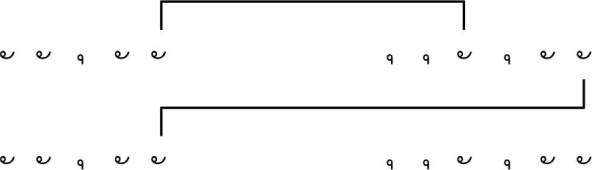 ต                                        ต                                     ช            ครุลอย
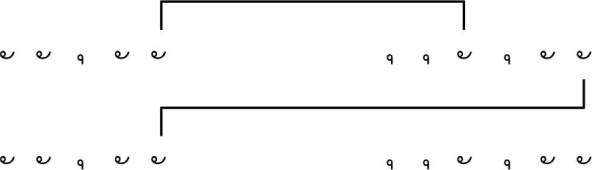 ตัวอย่าง

	ดาวฉายประกายหม่น	ขณะชนฤทัยหมอง 
พลันแสงประกายทอง	รุจิส่องหทัยเมือง 
	แสงแห่งพระเมตตา	ทะนุหล้าจรัสเรือง 
ที่ทุกข์สิบรรเทือง	มละโศกมลายสูญ 

		        ชมพร  เพชรอนันต์กุล
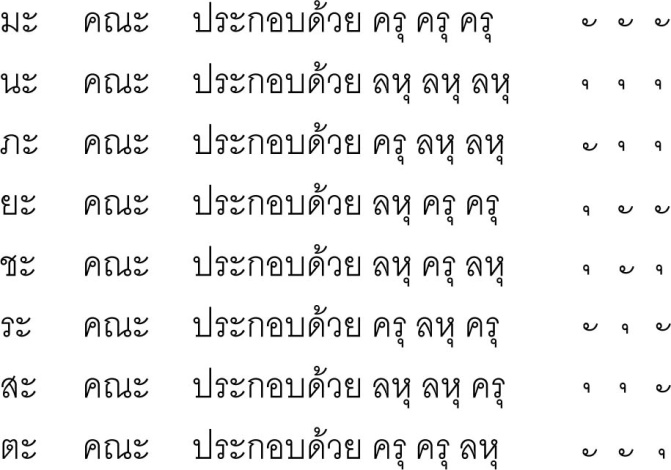 ด่านที่ ๑ ไม่มีสัมผัสระหว่างวรรค
ไม่มีสัมผัสระหว่างวรรค 

	สมนามสยามชาติ	นรชนผดุงธรรม
สืบสานและสร้างสรรค์	ทะนุรัฐสวัสดี
ด่านที่ ๒
สัมผัสระหว่างบท
(สัมผัสเชื่อมบท)
ข้อบังคับ
คำสุดท้ายของบทต้น (วรรคที่ ๔)             ส่งสัมผัสไปยังคำสุดท้าย                ของวรรคที่ ๒ ในบทถัดไป
ราชาพระมิ่งขวัญ 	สุนิรันดร์ประเสริฐศรีไพร่ฟ้าประดามี              	มนชื่นสราญรมย์ 
	ทรงเป็นบิดรราษฎร์	สิริชาติขจรไกลกอปรบารมีชัย                	ชุติโชติเชวงเวียง
ด่านที่ ๓
ใช้สระเสียงสั้น
สัมผัสกับสระเสียงยาว
อันความฉลาดล้ำ   	สตินำและวิชชาควรคิดพินิจหา            	จะประสบสำเร็จบูรณ์
	สามารถแนะนำชน	เพาะกุศลจะเพิ่มพูนความรู้สิเป็นคุณ           	ประลุชื่นสราญใจ
ด่านที่ ๔
วางคำครุ ลหุ ไม่ถูกต้อง
ฝากมรดกโลก	ประลุโศกประโลมสันต์ 
เย็นอุ่นระอุพลัน		อุระด้าวก็รับรอง
ด่านที่ ๕
เขียนไม่ครบตามที่กำหนด
กำหนดให้เขียน 
อินทรวิเชียรฉันท์ ๑๑
จำนวน ๘ บท  ภายใน ๑ ชั่วโมง
หากเขียนไม่ครบ 
แม้ขาดเพียงวรรคเดียว คำเดียว
กรรมการก็ไม่ตรวจให้คะแนน
การเขียนผิดฉันทลักษณ์เหล่านี้ 
กรรมการจะไม่ตรวจให้คะแนน  
ดังนั้น จะได้ ๐ คะแนน 
จากคะแนนเต็ม ๑๐๐ คะแนน
คำถาม 
๑. ในการแต่งฉันท์  ใช้ อำ แทน คำลหุ ได้หรือไม่  
๒. การบัญญัติศัพท์เอง กรรมการจะตัดสินอย่างไร  เช่น   อวเรศ   อวิสิน   นิจสิน 
หรือแม้แต่    ตะ กะ ดิน   กิ นะ ข้าว 
๓. คำว่า  ปีติ  หากเขียนเป็น  ปิติ  หักคะแนนหรือไม่
ในการแต่งฉันท์ มีกฎข้อหนึ่งท่านเรียกว่า "ฉันทานุรักษ์" คืออนุญาตให้แปลงศัพท์ได้เพื่อให้ถูกต้องตามครุลหุ  แต่โทษก็มีด้วย คือทำให้คนที่ไม่รู้กฎข้อนี้เข้าใจไปว่าคำที่ถูกแปลงนั้นเป็นคำจริง ผมเข้าใจว่าในภาษาไทยมีคำแปลงใช้แทนคำจริงอยู่ไม่น้อย   ถ้าให้ผมตอบ ผมก็ว่าไม่ผิด เพราะเป็นไปตามกฎที่อนุญาตไว้  แต่มีตำหนิ ถ้าเลี่ยงได้ก็ควรเลี่ยง  (นาวาเอกทองย้อย  แสงสินชัย)
ฉันทลักษณ์ไม่บังคับ
(พบข้อผิดพลาด ถูกหักคะแนน)
ด่านที่  ๖
เขียนตัวสะกดการันต์ผิด
หักคำละ  ๑  คะแนน
การเขียนคำผิด เพราะความไม่รู้ หรือความเข้าใจผิด เช่น 
	ดวงมาน			ดวงมาลย์ 
	บิณฑบาต 		บิณฑบาตร
	นิจศีล			นิจสิน 
	ไยดี				ใยดี
การกลับคำหรือสลับตำแหน่งคำ ทำให้ผิดพลาดหรือความหมายเปลี่ยนไป เช่น
        ว้าเหว่  			เหว่ว้า
        งมงาย  			งายงม
        งอกงาม			งามงอก
        แหลกเหลว  		เหลวแหลก
เมตรตา		เชี่วยชาญ
แหนห่วง		ห่วงแหน
โครต			รอนแรน
ล้นหลาย		 มาวมาย
คอย			 ขาด
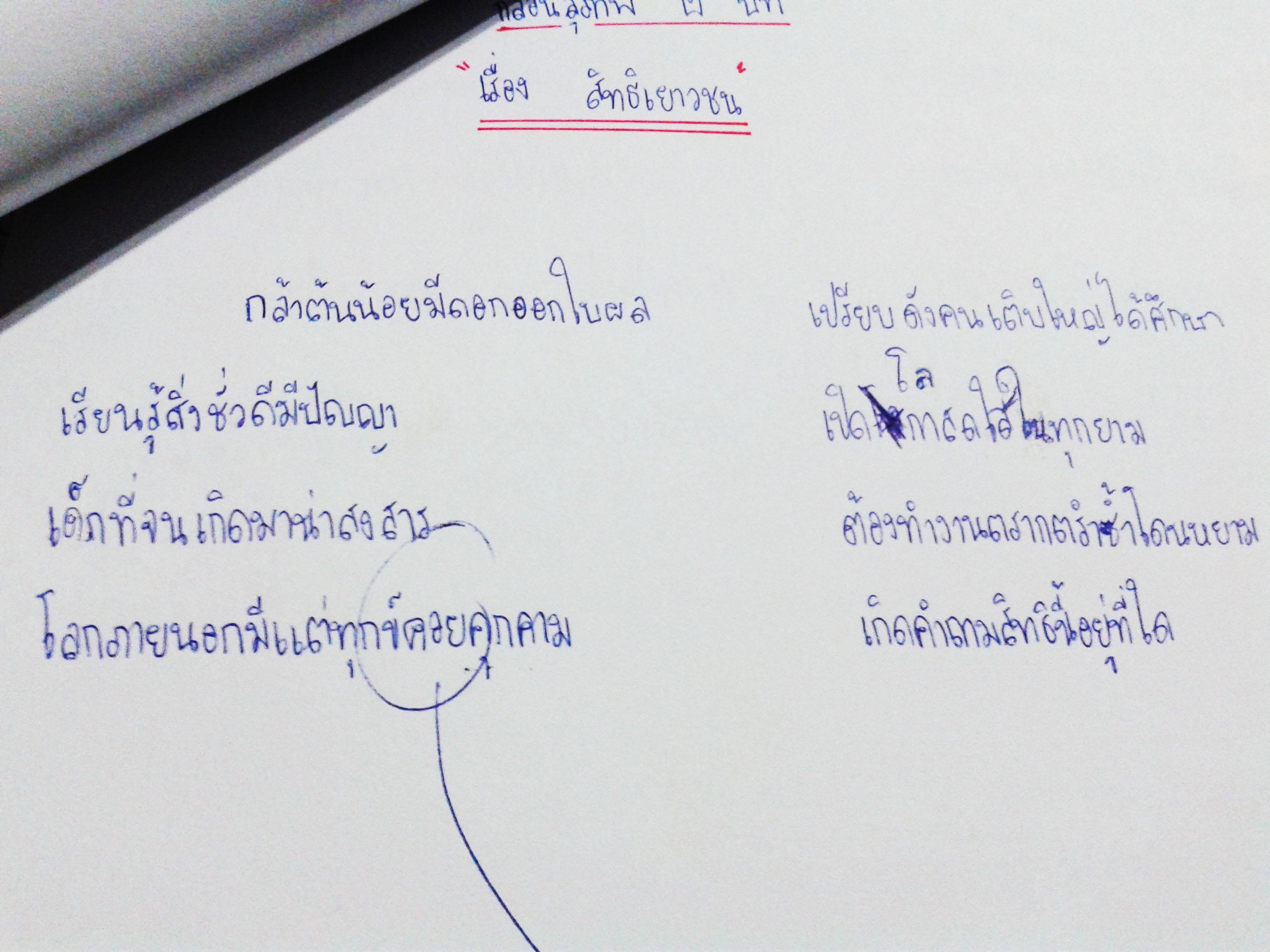 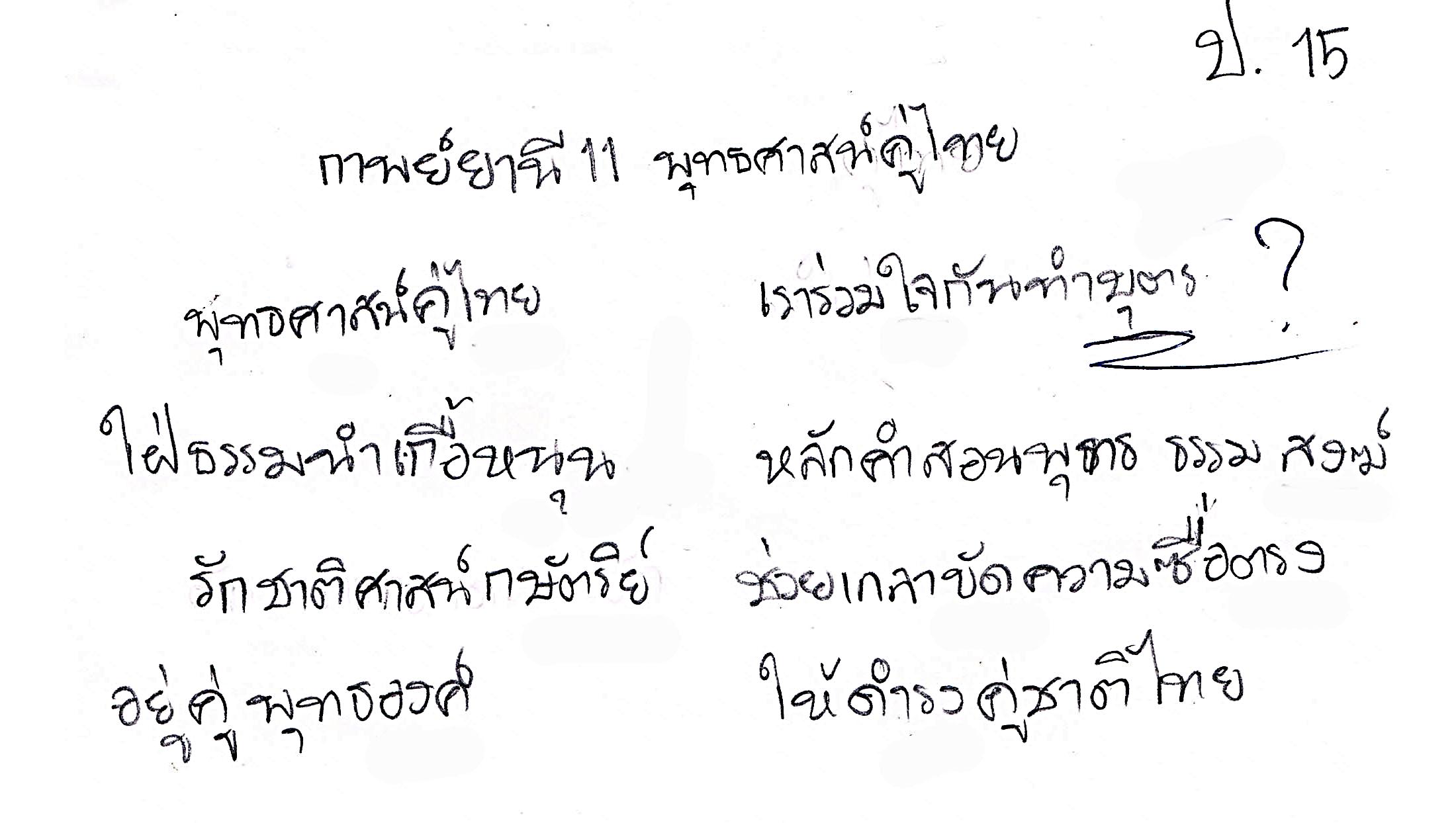 ด่านที่  ๗
มีสัมผัสซ้ำ
หักตำแหน่งละ ๒ คะแนน
สัมผัสซ้ำ แม้จะไม่ถือว่าผิดฉันทลักษณ์  แต่ก็เป็นข้อผิดพลาดในการแต่ง  เพราะกรรมการจะหักคะแนนกลอนที่มีสัมผัสซ้ำ  และทุกสนามการแข่งขัน กลอนที่มีสัมผัสซ้ำมักจะไม่ได้รางวัล 
      การสังเกตสัมผัสซ้ำ ให้ดูการออกเสียง (ฟังเสียง) เป็นสำคัญ
การบ้านมีทุกวัน 	ทำไม่ทันทุกเวลาครูนั้นช่างสรรหา      	หลายวิชามีมากมาย
    อังกฤษและคณิต 	ทุกชีวิตต้องสลายเพราะงานมีมากมาย 	หนูต้องตายเพราะครูเอย
รักกันชาติมั่นคง	ร่มดำรงความเป็นไทย
ภักดีแด่จอมไท	ผู้ยิ่งใหญ่กลางใจชน

	รักดินถิ่นอาศัย	รักป่าไม้รักสายชล
รักฟ้ารักสายฝน	รักท่วมท้นรักตัวเอง
ด่านที่ ๘
มีสัมผัสเลือน
หักตำแหน่งละ  ๒  คะแนน
หมายถึง การรับสัมผัสในวรรคที่ ๒ หรือ วรรคที่ ๔   โดยรับที่คำที่ ๓ หรือ ๕ ตำแหน่งใดตำแหน่งหนึ่ง  แต่ถ้ารับสัมผัสทั้งสองตำแหน่งพร้อมกันจะถือว่าเป็นสัมผัสเลือน
สัมผัสเลือน เกิดที่วรรคที่สอง ของกลอนสุภาพ

      เมื่อไขว่คว้า  ความฝัน  อันเคว้งคว้าง
เหมือนเรือจ้าง  อับปาง  กลางสมุทร
คลื่นความทุกข์  รุกเร้า  เข้ายื้อยุด
คลื่นมนุษย์  กลุ่มนี้  ต้องลี้ภัย
สัมผัสเลือน เกิดที่วรรคที่สี่ ของกลอนสุภาพ

	ต่อให้คน  ล้นฟ้า  มาแหนแห่
ก็พ่ายแพ้  ต่อรัก  ที่ทักถาม
เกิดที่นี่  เพื่อที่นี่  ไม่มีทราม
ใต้ฟ้างาม  พ่อขุนราม  สืบความดี
เมื่อสัมผัสเลือนเกิดขึ้นในจังหวะ
รับสัมผัส คำที่ ๓ กับคำที่ ๕ (หรือ ๖) พร้อมกัน 
ดังนั้น 
กลอนสี่   กาพย์ยานี ๑๑  
อินทรวิเชียรฉันท์ ๑๑  
จึงไม่มีสัมผัสเลือน
ความคิดและเนื้อหา
๔๐ คะแนน
แต่งตรงประเด็น ใช้หัวข้อที่กำหนดเป็นแกนเรื่อง
เสนอแนวคิดสร้างสรรค์ มีประโยชน์ต่อสังคม
เสนอแนวคิดแปลกใหม่ มีเหตุผล และในขอบเขตของหัวข้อ
กวีโวหาร
๔๐ คะแนน
เลือกใช้คำที่เหมาะสมแก่เนื้อหา และบริบท 
เล่นสัมผัสอักษร สัมผัสสระ ทำให้คำไพเราะขึ้น 
ใช้โวหารต่าง ๆ  เช่น กล่าวเปรียบเทียบ  ใช้สำนวน ใช้บุคลาธิษฐาน เป็นต้น
ปัญหาของกรรมการ
คำถาม
๑. การกำหนดคำบังคับ เช่น มีคำบังคับ ๘ คำ  หากใส่คำลงในคำประพันธ์ที่ประกวดไม่ครบ เช่น ขาดคำใดคำหนึ่ง  กรรมการจะตรวจหรือไม่  
๒. ในการประกวด  ทำไมต้องมีคำบังคับ  โหดไปไหม (ภาษาวัยรุ่นปัจจุบัน ใช้ว่า โหดสัส)
ข้อเสนอ เพื่อหาทางออก 
๑. จำนวนบทที่ประกวดมากเกินไป  เนื่องจากเด็กกดดัน ทำให้คุณภาพงานไม่ดีเท่าที่ควร   ข้อเสนอ 
	กลอนสี่		๔  บท (เท่าเดิม) 
	กาพย์ยานี		๖  บท
	อินทรวิเชียรฉันท์	๖  บท  
๒. ตัดเกณฑ์ข้อ ๑ ฉันทลักษณ์และอักขรวิธี ข้อที่ว่า มีสัมผัสเลือน  ออกไป   เนื่องจากการประกวดทั้ง ๓ ชนิด ไม่มีเกณฑ์สัมผัสเลือนให้ตัดคะแนน
๓. ช่องให้คะแนน และใบให้คะแนนละเอียดเกินไป ทำให้กรรมการเสียเวลาในการลงคะแนน
	เพราะโดยความเป็นจริงแล้ว กรรมการจะตัดสินในภาพรวม  แล้วจึงมาใส่คะแนนทีหลัง 
	ทราบข่าวว่ากรรมการในระดับภาค  ต้องอยู่เซ็นรับรองคะแนนถึงดึก  แก้แล้วแก้อีก  กรอกผิด  กรอกถูก เป็นปัญหามาก  
	ข้อเสนอคือ ขอให้ใช้ใบคะแนนรวมเพียงใบเดียว      ไม่ต้องมีใบ แยกกรรมการแต่ละคน
๔  หลังการประกวด ห้ามผู้เข้าประกวดนำสำเนาการประกวด หรือคัดลอกจากต้นฉับออกจากห้องประกวด 

๕. เพิ่มลงในเกณฑ์ว่า การตัดสินของกรรมการถือเป็นที่สิ้นสุด  

๖. ในระดับภาค  ควรใช้กรรมการภายนอกร่วมด้วย เพื่อป้องกันปัญหาโรงเรียนเล็กชนะโรงเรียนใหญ่ แล้วโรงเรียนใหญ่ไม่ยอม  บางครั้งก็สุมหัวฮั้วกัน
สวัสดี